Women doctors and EMOs: roles and perspectives
“Towards a women oriented Medicine. European women doctors’ life and work: facilitations and barriers”
Dr. Daiva Brogienė
Vice President CPME
NAPLES 30th MAY 2019
The gender gap
The gender gap has been gradually decreasing over the past few decades, today more than half of the doctors are women, but significant disparities continue to exist in another aspect.
The gender gap in leadership positions has been postulated to be a result of personal choices made by women who desire work-life balance. 
It is important to promote awareness of the current status of women medical leadership roles, explore barriers to women aspiring leadership, and to promote strategies to allow for greater women representation in leadership positions.
What are EMOs?
EMOs are organizations where strategic decisions are made, where political and lobbying work is doing, policy making through pro-active cooperation on a wide range of health and healthcare related issues.  Members are mainly doctors who work for the organizations on an honorary basis. This is a ‘political’ umbrella of organizations which lobbies for the interests of the medical profession at European level. 
It is therefore imperative that EMOs Executive boards are made up of competent individuals who together offer a mix of skills, experiences and excellent leadership. 
But, given the long record of women achieving highest leadership positions in many walks of life, the poor representation of women on EMO’s Executive boards has raised a question about whether boards are in practice based on skills, experience and performance.
Summary of Executive Boards of EMO’s
[Speaker Notes: Women are still underrepresented in leadership positions in EMO’s. In 2019 women made up only  12,8  % of the members of the executive boards of 7 EMO’s and 24% of 9 EMO’s.]
Leadership attributes of women
They may more often possess the interpersonal skills and relational style associated with high emotional intelligence, which is widely considered a key driver of outstanding leadership.
Successful women leaders more effectively use the core competencies associated with emotional intelligence.
Women also view their leadership positions as highly vulnerable and tend to work longer and harder to prove their worth.
What are the barriers to leadership in EMOs?
[Speaker Notes: Twenty and twenty-one barriers to women’s leadership were identified within the Greek and Maltese healthcare settings, respectively. Prevailing barriers included work/life balance, lack of family (spousal) support, culture, stereotypes, gender bias and lack of social support.]
First Lithuanian International Conference Go Forward! is about successful women's career and leadership.
Go Forward! introduces everyone with inspirational stories, works and ideas that change the world of business, science and culture. By sharing their experience leaders open up new opportunities and encourage others to follow their footsteps.
Perspectives for EMOs
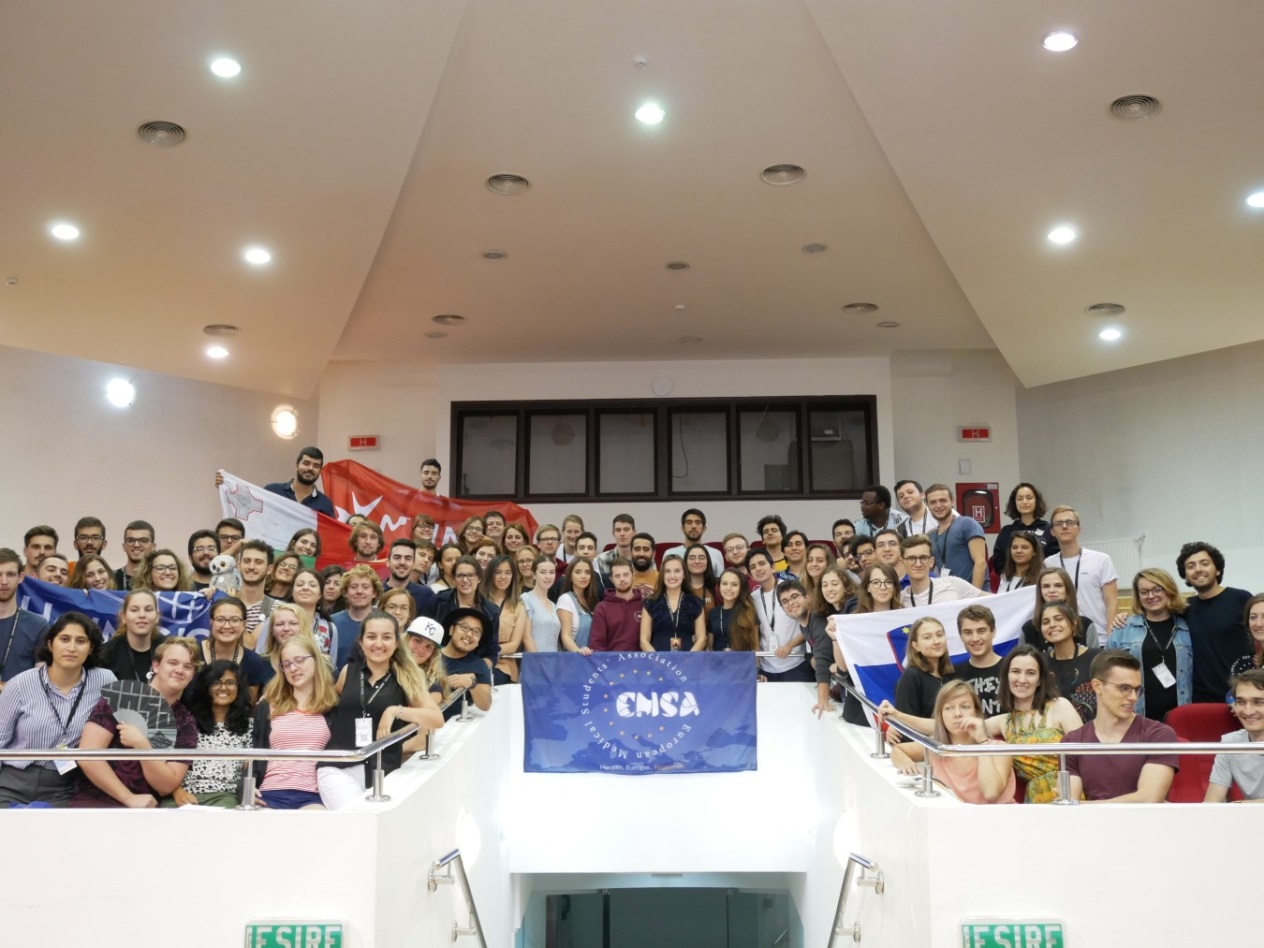 EJD   European Junior Doctors
EMSA   European Medical Students' Association